“INFLUENCIA DE LOS AMBIENTES Y LOS APOYOS EN LA AUTODETERMINACIÓN”
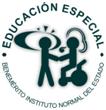 Braddock

“están siendo de un pasado oscuro y negligente, y empezando a ser miembros mas aceptados y valorados por la comunidad. 

Ahora las tendencias marcan claramente el apoyo de las familias y de la vida en la comunidad, dejando atrás los viejos modelos institucionales del siglo XIX
La inclusión a la comunidad conlleva:
Noción de apoyos
Servicios individuales 
Arreglos a los escenarios de vida en función a la necesidades de las personas  


Los apoyos aseguran el acceso:
Recursos
Información
Redes de relaciones que son necesarias para vivir y trabajar en la comunidad
Impacto de los apoyos: 

Mayor independencia 

Productividad 

Inclusión en la comunidad

Satisfacción
Tipo de apoyos:

Personal 
Son personales cuando van dirigidos a las destrezas y competencias personales y a la capacidad y oportunidad para hacer elecciones, mejorar  información, etc. 

Social o tecnológico 
Otros apoyos como la familia, amigos, compañeros de trabajo o escuela, tecnologías diversas, o pueden ser servicios como la integración educativa, empleo con apoyos y el apoyo a las residencias de vida independiente.
Se pueden distinguir dos niveles de generalidad en el concepto de autodeterminación:

Autodeterminación personal
Hace referencia al grado en que la persona tiene el control de su vida 

Autodeterminación colectiva 
Derechos que tiene un grupo o nación para autogobernarse
Wehmeyer identifica tres factores que impactan el surgimiento de la autodeterminación:

La capacidad individual resultante del aprendizaje y desarrollo

Las oportunidades como el resultado de la influencia del ambiente y las experiencias 

Los apoyos y acomodaciones
Luckasson identifica cinco características de un ambiente óptimo:
Presencia en la comunidad 
Oportunidades para hacer elecciones 
Promoción de competencias individuales 
Impulsar el respeto
Asegurar la participación en la comunidad 

Wehmeyer  y Bloding 
Consideran que un ambiente óptimo es aquel que da la oportunidad para expresar, desarrollar y adquirir la autodeterminación
Factores que originan el bajo nivel de autodeterminación que actualmente se alcanza son:
Los ambientes restrictivos
Expectativas pobres de padres y proveedores de servicios 
Prohibiciones sociales 
Bajo nivel económico a los que acceden las personas con discapacidad 
  falta de entrenamiento especifico en habilidades de defensa y autodefensa
Wehmeyer (1995). Encuesta sobre las barreras  para el empleo de tecnología asistida por parte de las personas con discapacidad.
Parte del supuesto de que la tecnología asistida es una promesa significativa para derribar barreras que dificultan la independencia y la autodeterminación.
Su uso se encuentra subempleado debido a otras barreras como son la falta de información y el costo.
La tecnología asistida más empleada es la referente a la movilidad. Referente a la tecnología en el área de comunicación y control ambiental sólo el 50% de los individuos que la requieren cuentan con ese apoyo y menos del 50% de los que la requieren en el área de adaptación para el hogar, cuentan con ella.
Whemeyer y Bloding (1999). El impacto del ambiente ha recibido una atención limitada en el campo de la investigación. 
Se propusieron indagar cuál es la relación  que guarda el coeficiente intelectual, el ambiente en donde viven o trabajan las personas con discapacidad y el nivel o grado de autodeterminación alcanzado.
Conformaron de un total de 273 personas adultas con discapacidad intelectual tres grupos: personas que viven y trabajan en la comunidad y que reciben apoyos en la misma para el empleo y la vida independiente; personas que están en la comunidad pero reciben servicios desde modalidades segregadas como son el empleo protegido y la casa hogar y personas que reciben totalmente segregados fuera de la comunidad como en instrucciones de cuidado.
Los resultados muestran que las personas con discapacidad intelectual  que viven o trabajan  en escenarios basados en la comunidad estaban más autodeterminados que aquellos otros que presentaban iguales condiciones de coeficiente intelectual y edad pero que vivían o trabajaban en escenarios segregados o separados de la comunidad.
Los escenarios basados en la comunidad ofrecen un sistema personalizado de apoyos con base en las necesidades y preferencias individuales; en cambio los escenarios segregados o separados ofrecen servicios homogéneos a todos sus integrantes.
Los apoyos promueven la autodeterminación ya que ponen en primer plano las capacidades y las preferencias de cada persona en los contextos particulares que les rodean.
Las iniciativas relativas a los movimientos de vida independiente y a sus derivados en grupos de defensa y autodefensa constituyen una fuerza que gradualmente puede ir removiendo políticas sociales y educativas.
Cada vez más la sociedad se va familiarizando con la presencia y participación activa de las personas con discapacidad, los temores y os mitos se van reduciendo y se transforman falsas creencias por realidad y convivencia natural.